Le développement des soins palliatifs dans la région Aquitaine
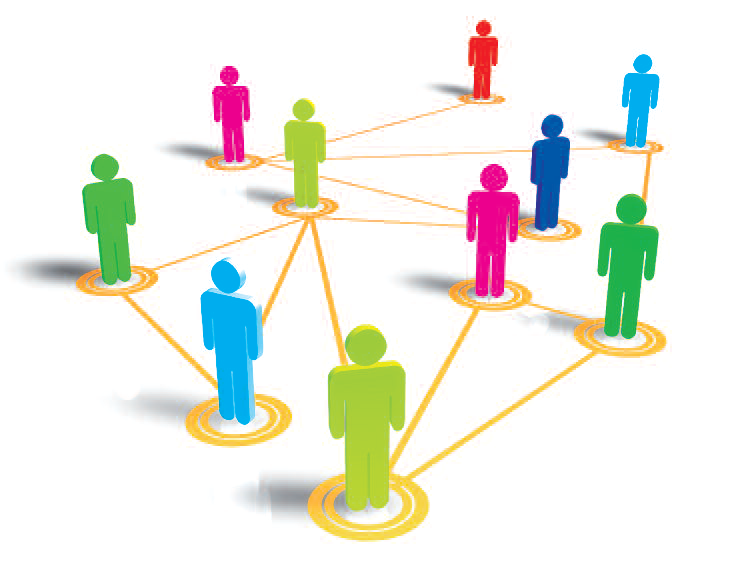 6ème
COLLOQUE AQUITAIN
de Soins Palliatifs

Dr Patrick Lepault, ARS Aquitaine
Objectif 2 du plan d’action « Soins palliatifs «  de l’ARS   « Développer les soins palliatifs à domicile »
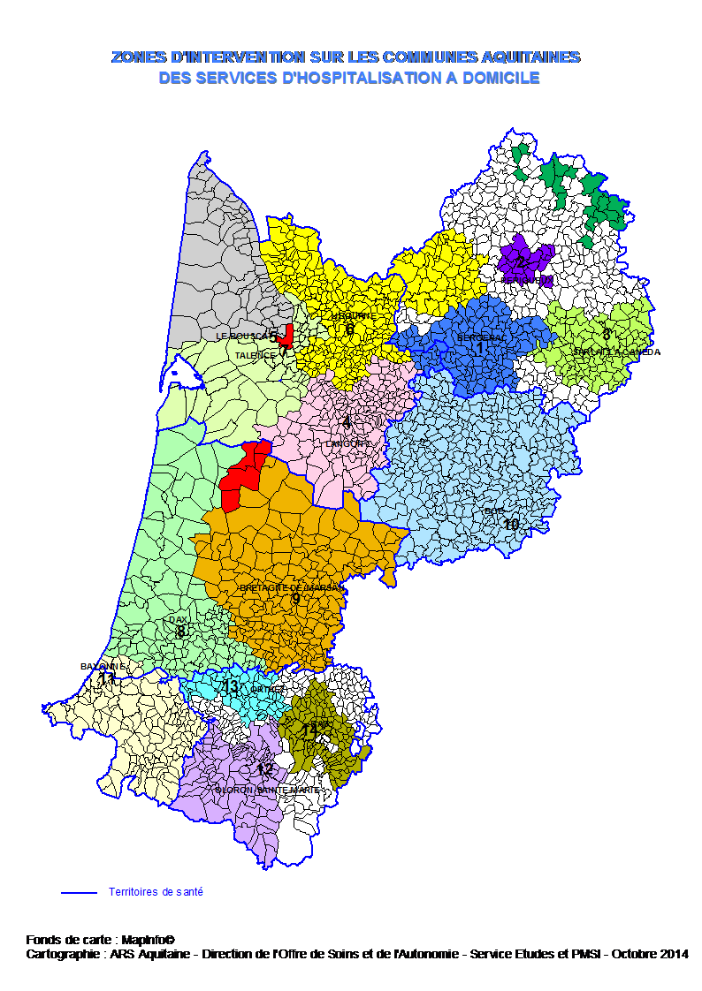 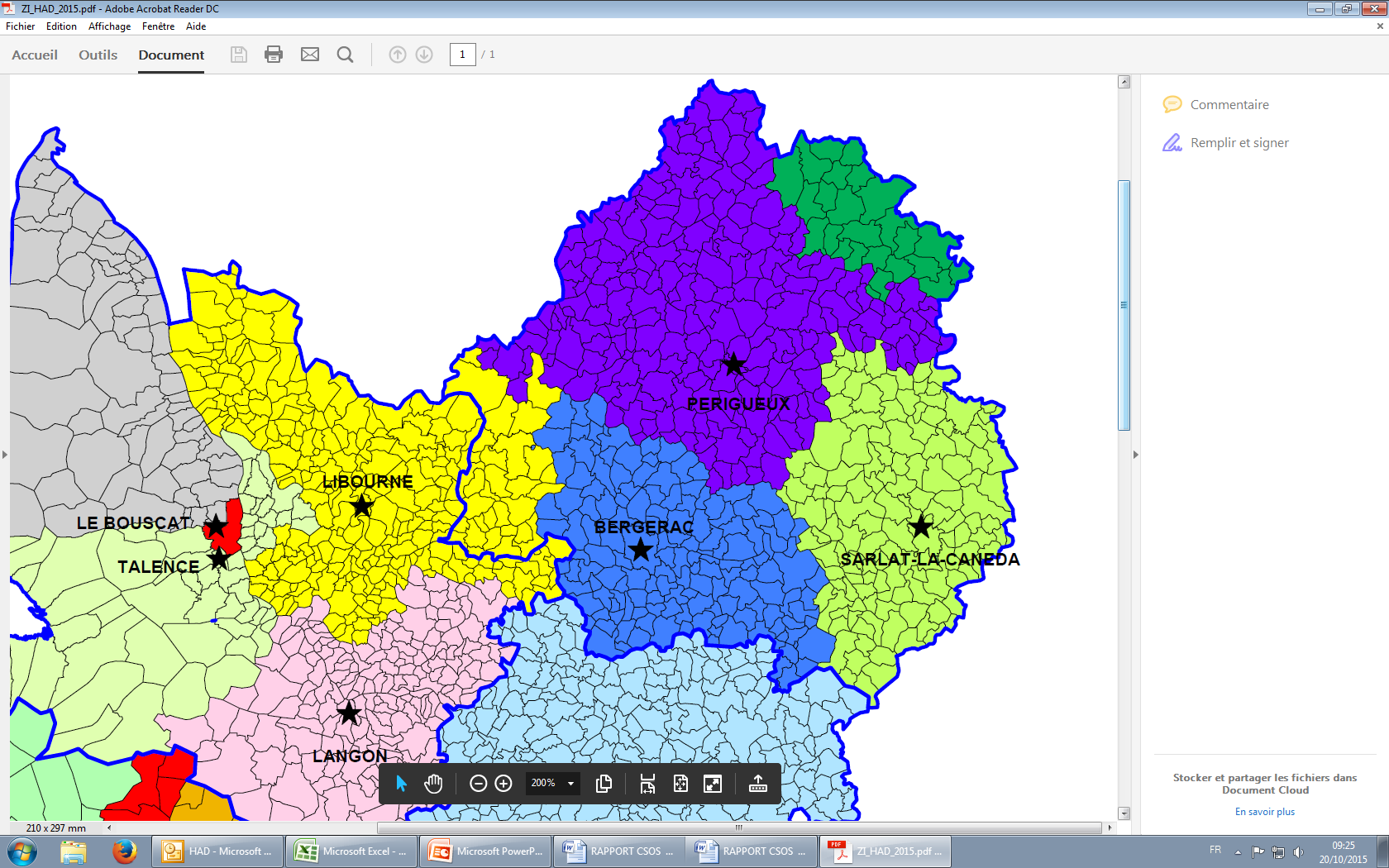 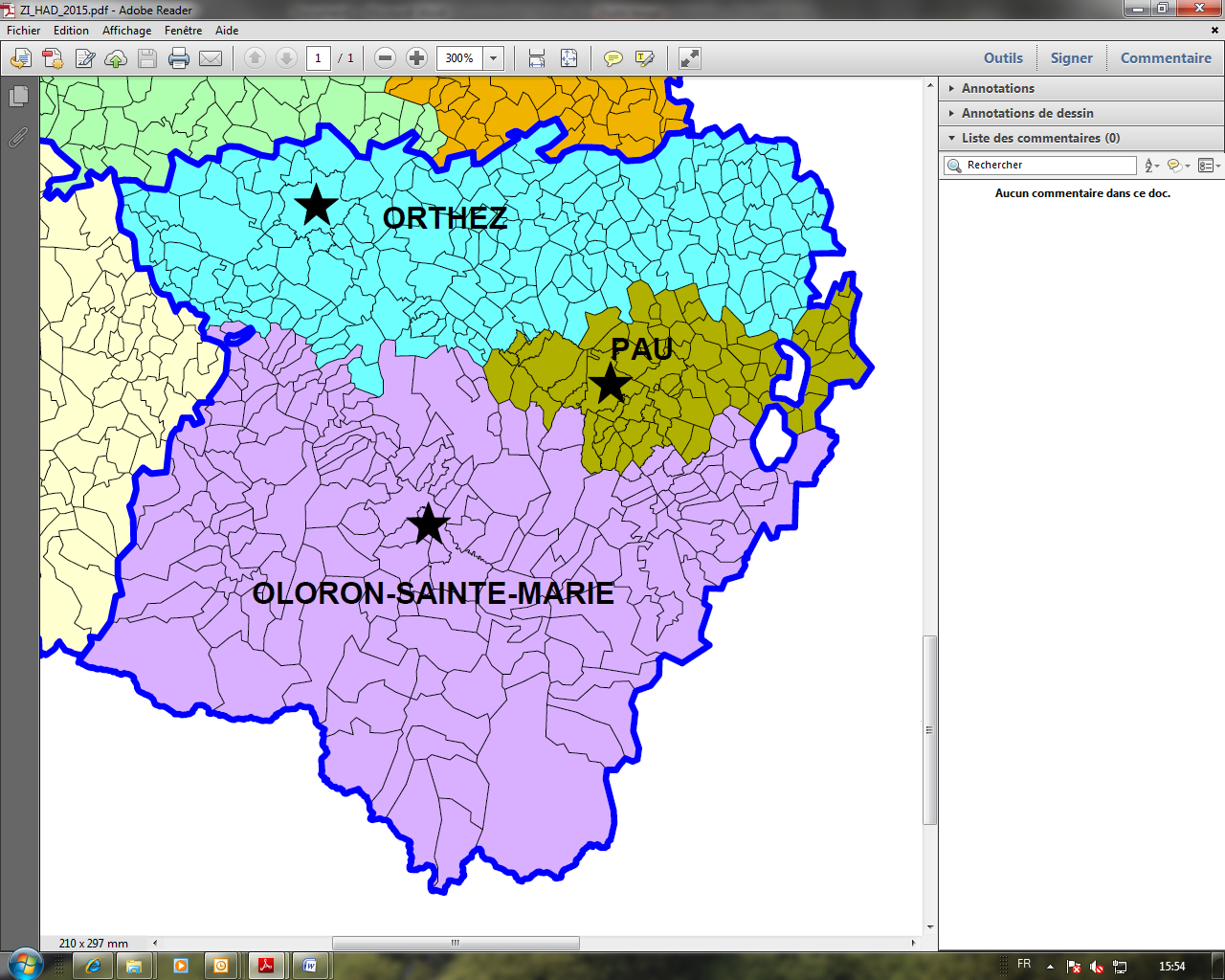 2
En 2015

>19 EMSP
Les EMSP  sont inter établissements sanitaires et médico sociaux.
(Certaines EMSP sont autorisées à aller au domicile)

>8 plateformes  et réseaux de soins palliatifs 
Les plateformes interviennent en soutien et en conseil orientation pour le domicile
4 associations de bénévoles en soins palliatifs
3
198 LISP en 2015

120 sont en projet d’ici 2017
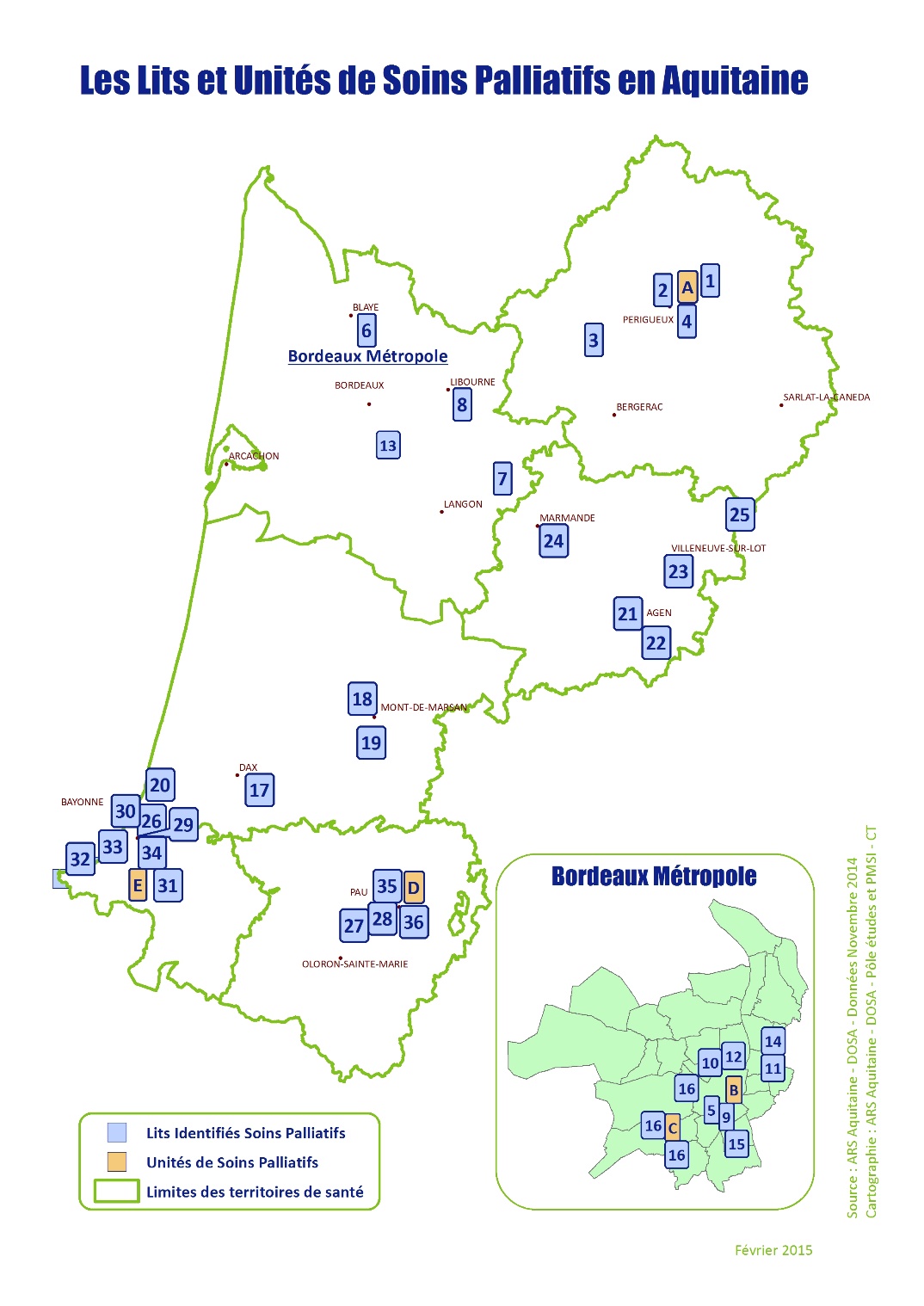 5 USP en 2015 soit 58 lits 

En projet création de 3 USP: 
Bordeaux
Agen
Dax-Mont de Marsan
300 places d’HAD avec activité palliative
LISP crées en 2015
LISP en projet
4
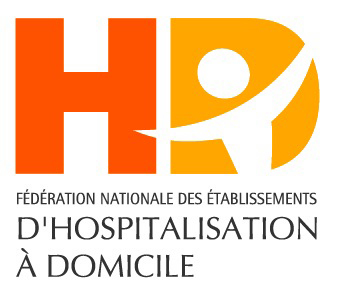 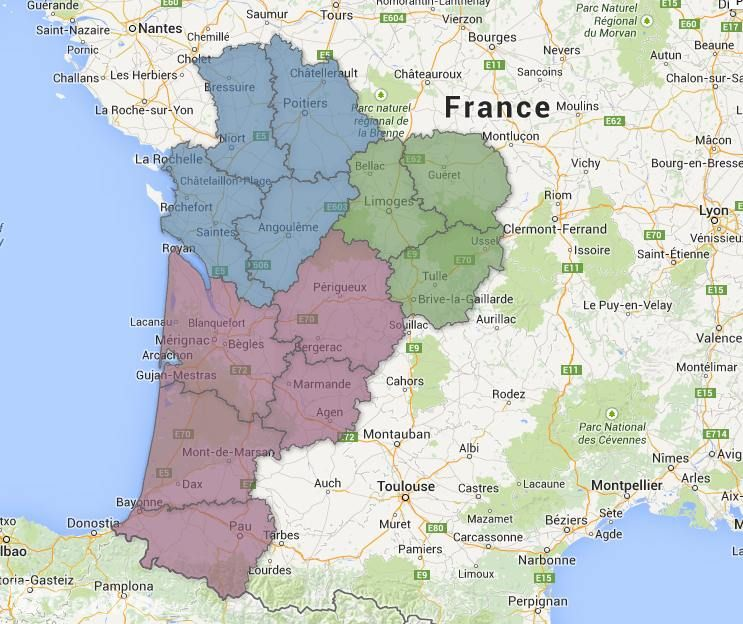 30 établissements d’HAD dans la grande région 
15 établissements en Aquitaine
10 établissements en Poitou-Charentes
5 établissements en Limousin
5
Tension: développer les soins palliatifs avec des moyens limités
Revenir sur les missions de chaque  structure: EMSP, plateforme, LISP, USP, HAD, 1er recours.   

Mutualiser  et réfléchir en Région >>  Création de la cellule régionale d’animation des soins palliatifs avec sa plateforme numérique régionale de soins palliatifs 

Innover  et repenser les modes d’intervention et de recherche de synergie
6
« Remettre tout  en question, c’est plonger au fond de l’inconnu pour trouver du nouveau »   Charles Baudelaire
Merci pour votre écoute
7